3
L’herbier de Posidonie
Posidonia in Mediterranean sea
1. Rôles, distribution et dégradation de l’herbier de Posidonie
1. Rôles, distribution et dégradation de l’herbier de Posidonie
L’herbier de Posidonie
La	Posidonie: maillon essentiel de la vie endémique  de la méditerranéeOn considère que 15% des herbiers ont été détruits en 10 ans.
Rôles de la Posidonie
1. Protection naturelle contre l’érosion des plages: Les banquettes de Posidonie amortissent les vagues
2. Support de vie pour une multitude de petits végétaux et animaux
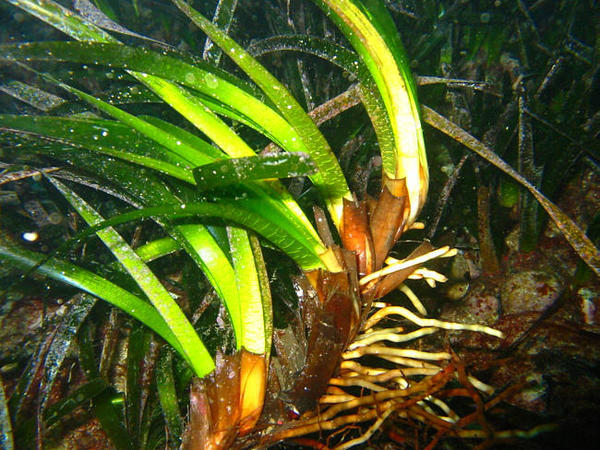 3. Producteur d’O2  1 / j /m3
4. Rôle de biodiversité unique constituant un abri, une frayère, ou une nurserie, pour de très nombreuses espèces
5. Stabilisateurs des fonds marins grâce aux enchevêtrements des rhizomes
6. Indicateur de pollution: La posidonie renseigne sur la qualité de l’eau, l’hydrodynamisme, le taux de sédimentation, les polluants et la quantité de matières organiques.
L’herbier de Posidonie
L’HERBIER DE POSIDONIE
Un écosystème menacé
L’AQUACULTURE CÔTIÈRE
La mise en place de fermes aquacoles dans les eaux côtières s’est accélérée ces dernières années
Quand elles sont situées à proximité d’un herbier à posidonie, elles impactent sur celui-ci: la teneur en matière organique et en azote du sédiment, la teneur en  phosphore de l’eau interstitielle et en phosphore total du sédiment augmentent au fur et à  mesure que l’on s’approche du site de la ferme, avec pour conséquence la  diminution de la vitalité de l’herbier
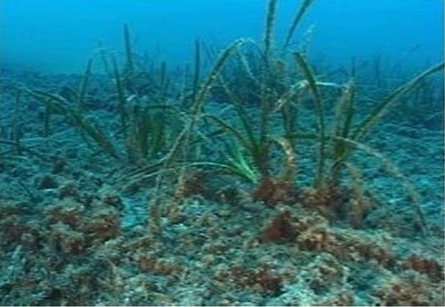 Sous une ferme piscicole en Corse
L’herbier de Posidonie
Principales zones de régression de l’herbier de Posidonie (European  Environment Agency 2010). 
La sensibilité de l’herbier à P. oceanica à l’ensemble des activités humaines  fait de celui-ci un indicateur biologique global de la qualité du milieu marin.     RÔLE DE BIOINDICATEUR
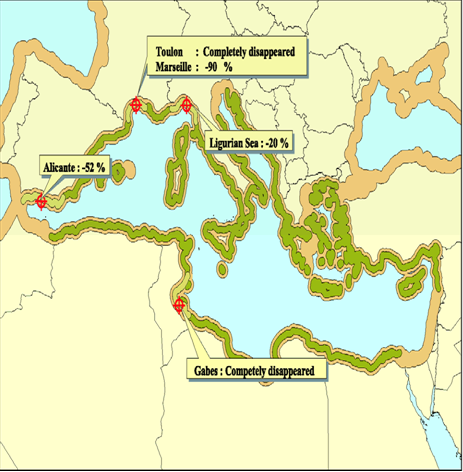 Main regression zones for the Posidonia seagrass. ROLE OF BIOINDICATOR
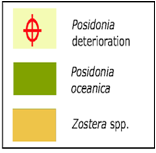 4
La pollution nucléaire
Nuclear pollution
La pollution nucléaire en Méditerranée
La pollution nucléaire
Il y a des traces de césium et pollution marine par le lobby nucléaire, sur les 180 navires de déchets radioactifs et toxiques coulés dans la mer Méditerranée réponse de carte sur les 180 navires de déchets radioactifs et toxiques coulés dans la mer Méditerranée, pollution marine plutonium dans la mer.
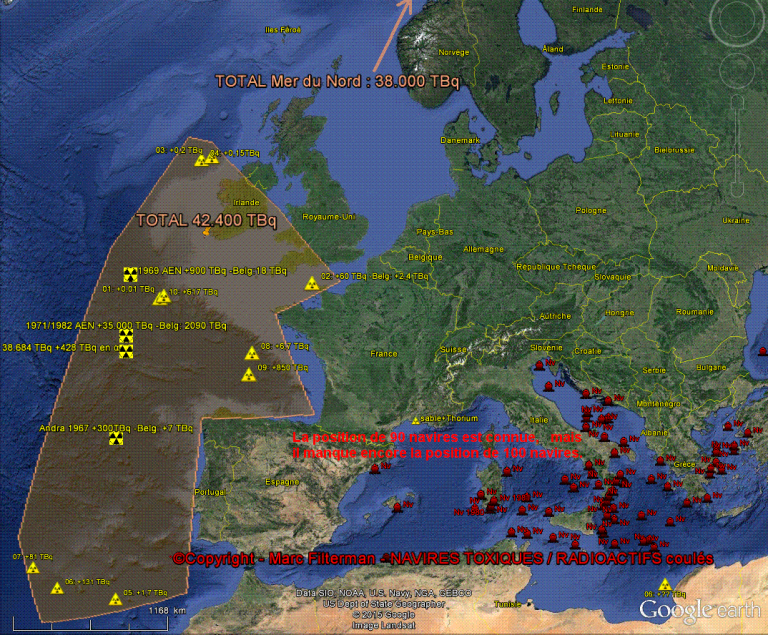 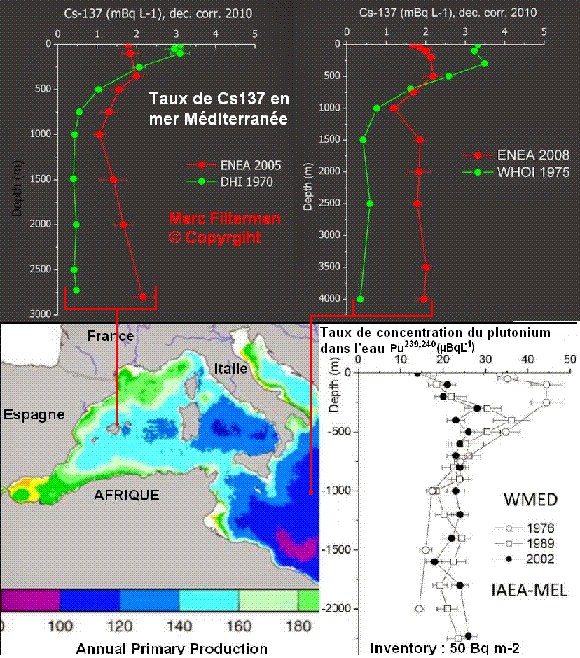 La position de 80 navires est connue 
mais il manque encore 100 navires
Nuclear pollution below, there are traces of cesium and marine pollution by the nuclear lobby, on the 180 ships of radioactive and toxic waste sunk in the Mediterranean Sea map response on the 180 ships of radioactive and toxic waste sunk, marine plutonium pollution in the Mediterranean sea.
5
La pollution marine et impacts
Marine pollution and impacts
Origines et impacts des pollutions marines.
1. Origines et impacts des pollutions marines.
80% de la pollution de la mer vient de la terre
Les rejets urbains, agricoles et industriels 
50 % des eaux usées non traitées. La pollution a des répercussions à tous les niveaux trophiques, des  producteurs primaires aux consommateurs supérieurs et, par conséquent,  affecte le fonctionnement des écosystèmes.
La pollution marine
80% of sea pollution comes from land Urban,agricultural and industrial discharges. 50% of untreated wastewater Pollution has repercussions at all trophic levels, from primary producers to higher consumers and consequently, affects the functioning of ecosystems.
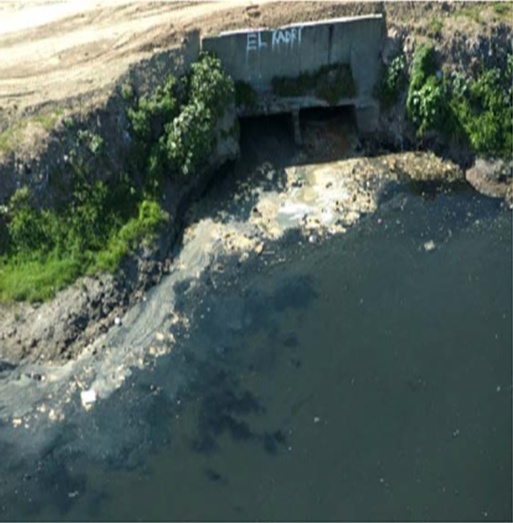 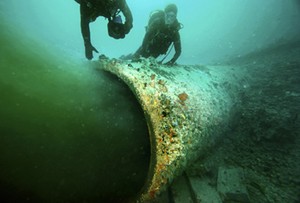 La pollution marine
Impacts de la Pollution
Effets sublétaux:
Tumeurs, nécroses, malformations chez les poissons
Sublethal effects:
Diminution des performances  biologiques; altération du  comportement
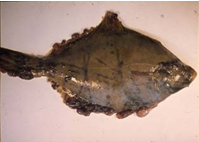 Decrease in biological performance; behavioral changes
La pollution marine
Impacts de la Pollution
Reproduction (ponte)
Réseaux trophiques
Food webs
Croissance
Taille
Relation entre le taux de Cd accumulé dans les tissus et l’activité natatoire  chez un crustacés amphipode.
(Wallace et Estephan, 2004).
Relationship between cadmium levels accumulated in tissue and activity swimming in an amphipod crustacean.
Age
Age
La pollution marine
Effets létaux:
Impacts de la Pollution
lethal effects
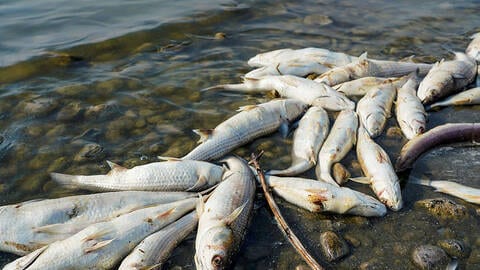 Pollution par les hydrocarbures
Mortalités
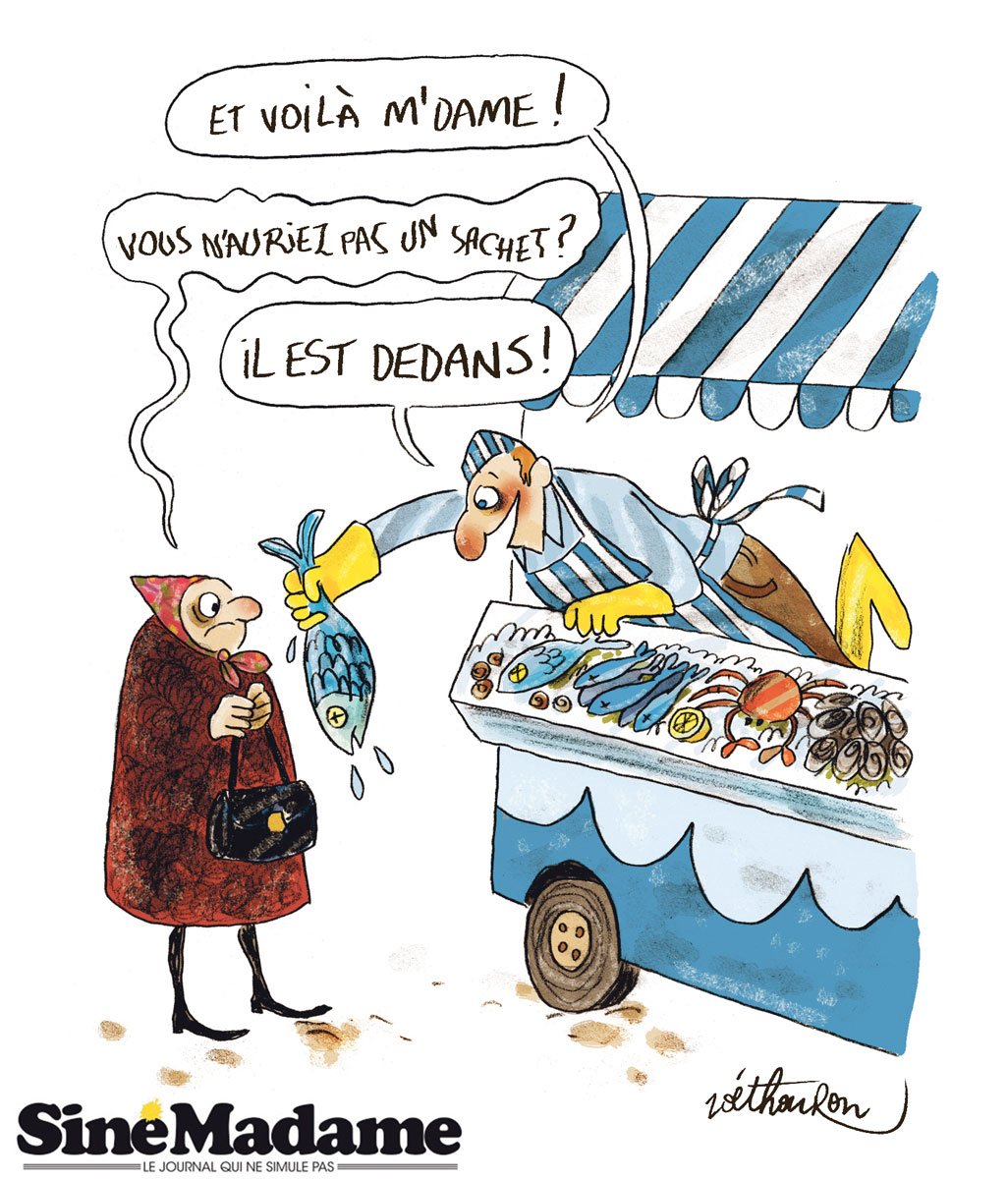 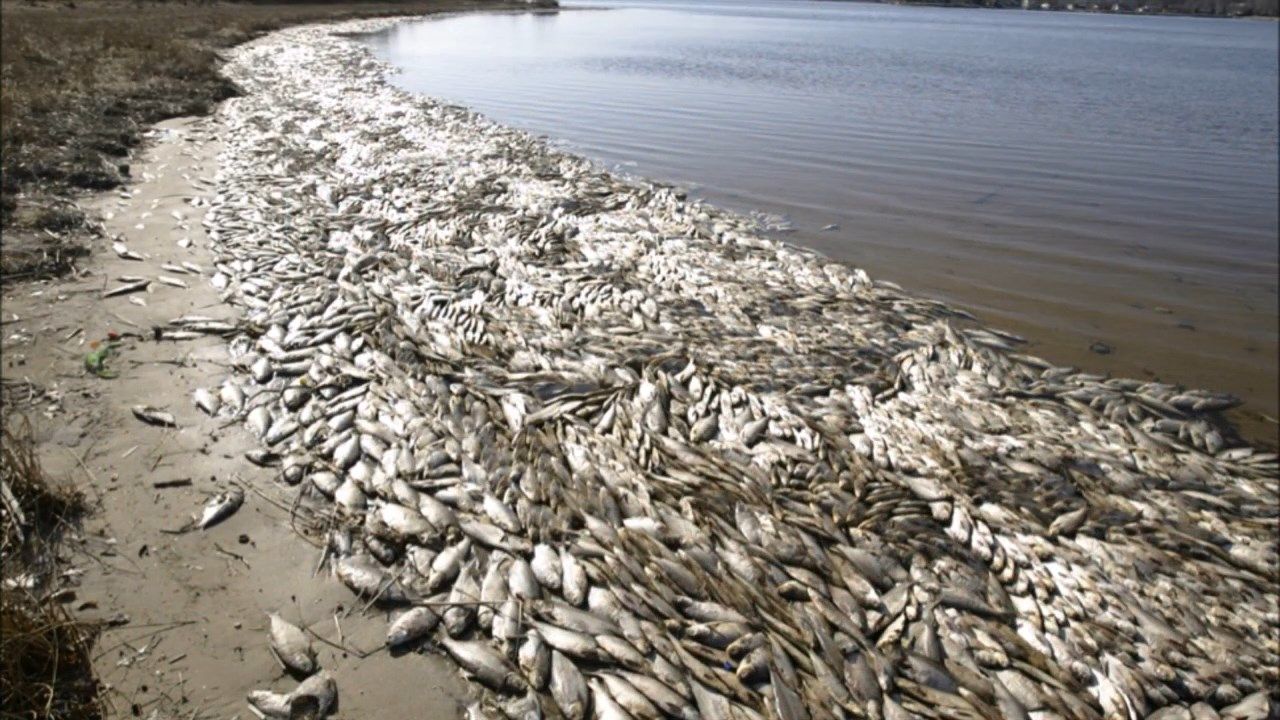 6
Contaminants émergents
Marine pollution and impacts
1. Pollution par les contaminants émergents
1. Pollution par les contaminants émergents
Les contaminants émergents
Forte préoccupation concernant les contaminants émergents: produits  cosmétiques ou pharmaceutiques (antibiotiques, hormones, stéroïdes).
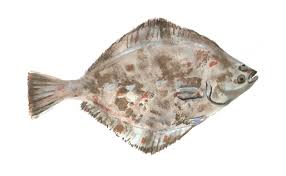 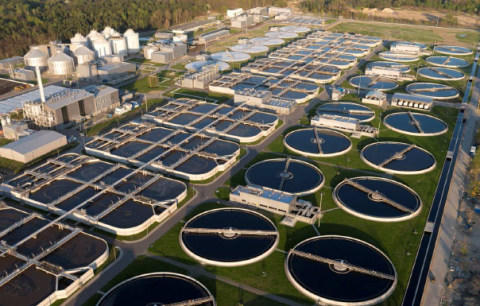 80% des médicaments rejetés passent la barrière 
de la  station d'épuration non équipée pour retenir ces  molécules.
80% of rejected drugs cross the barrier of the treatment plant not equipped to retain these molecules.
Coupe histologique de testicule de flet 
montrant la présence d’ovocytes(C. Minier, 2008)
Histological section of flounder testis showing the presence of oocytes
Les contaminants émergents
Les perturbateurs endocriniens 
Ces substances peuvent perturber et altérer le système  endocrinien de multiples espèces avec 6 conséquences: 
modification du sex-ratio,	
féminisation des mâles 	
diminution de la fertilité, du succès d’éclosion des œufs  	
diminution de la survie de la descendance, 
5. changements du comportement sexuel		
6. perturbations résultant de la féminisation semblent  pouvoir conduire à la réduction ou la disparition  de population de poissons (Kidd et al., 2007) 
Aujourd’hui, ≈ 550 molécules sont suspectées d’agir comme  perturbateurs endocriniens (CCE, 2001).
Endocrine disruptors 
These substances can disturb and alter the endocrine system of multiple species with 
6 consequences: 
modification of the sex ratio, 
feminization of males 
decrease in fertility, success in hatching eggs 
decrease in survival of offspring, 
changes in sexual behavior 
disturbances resulting from feminization which can lead to the reduction or disappearance 
of the fish population (Kidd et al., 2007).
Today, ≈ 550 molecules are suspected of acting as endocrine disruptors (CEC, 2001).
Les contaminants émergents
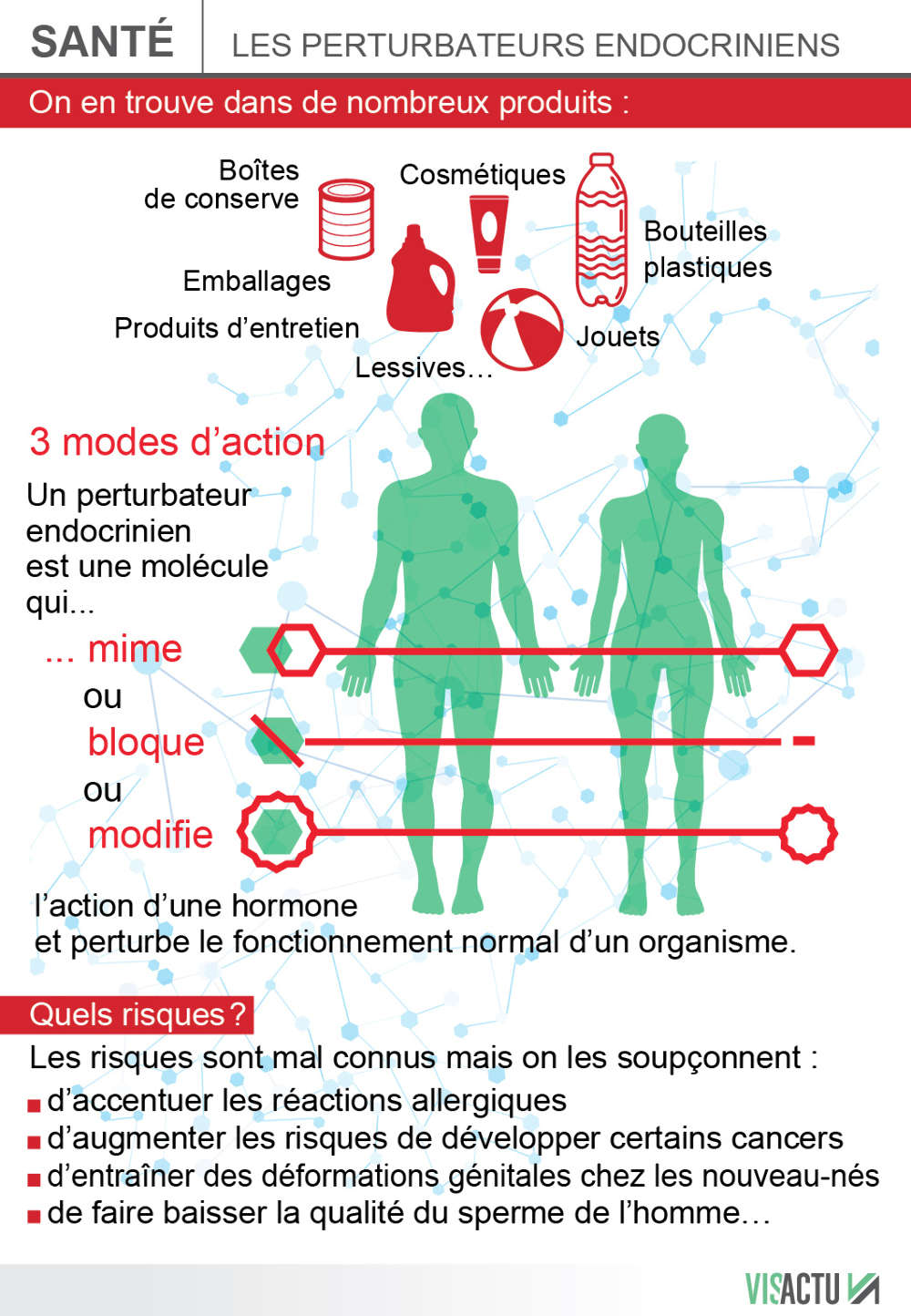 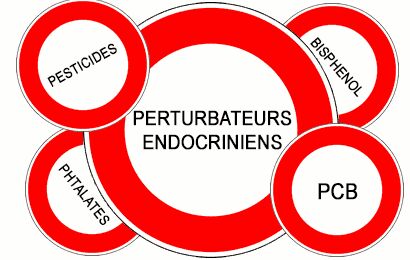 ex:  le Dichlorodiphényltrichloroéthane
Les contaminants émergents
Le DDT est le dichloro-diphényle-trichloro-éthane, un pesticide chimique organo-chloré incolore utilisé pour détruire des insectes porteurs de maladies ou destructeurs de récoltes: c'est donc uninsecticide. Bien que ce produit soit interdit depuis des années en Amérique du Nord et en Europe, il est encore utilisé dans les pays en voie de développement
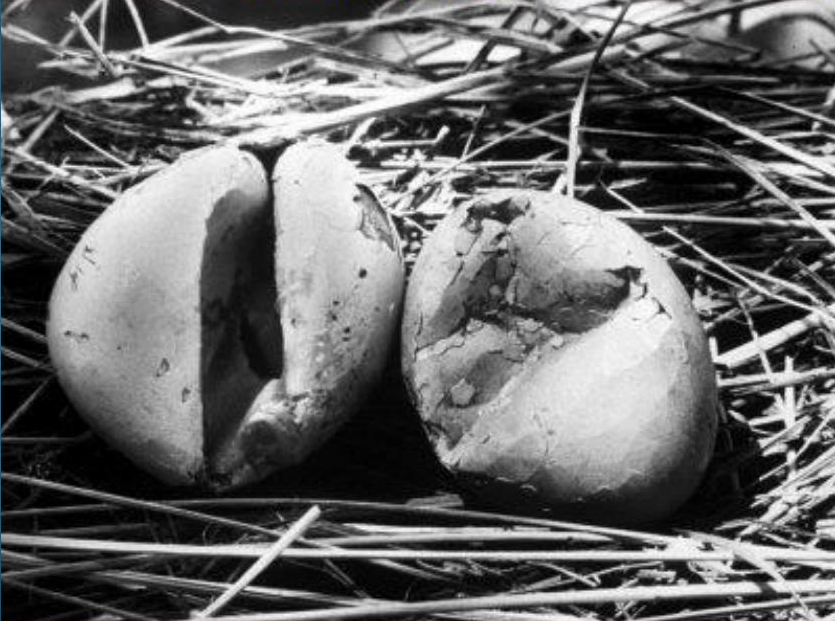 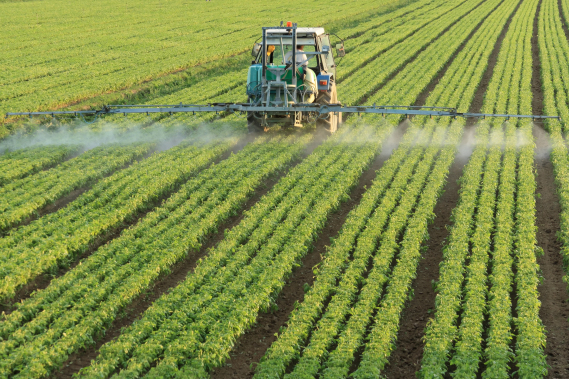 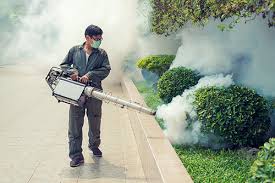 Les contaminants émergents
ex:  le Pilule contraceptive
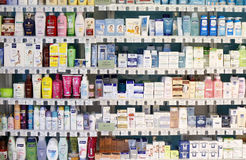 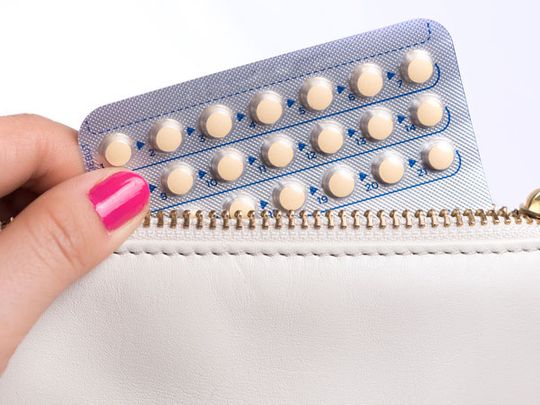 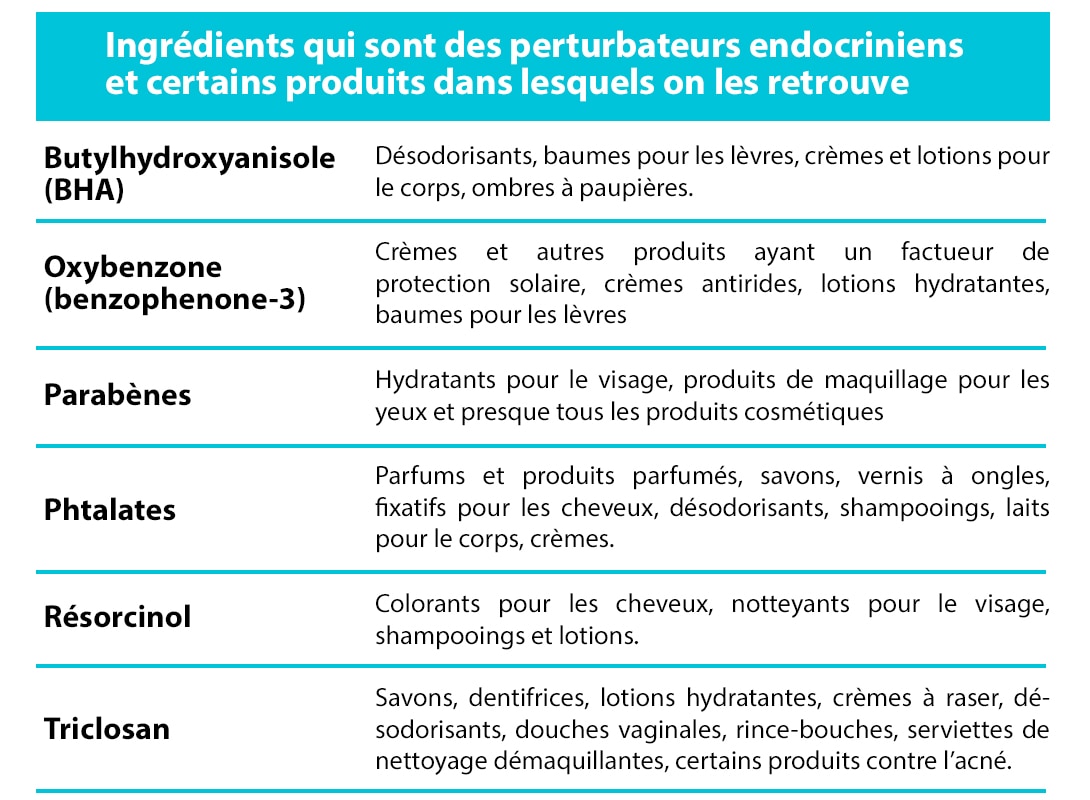 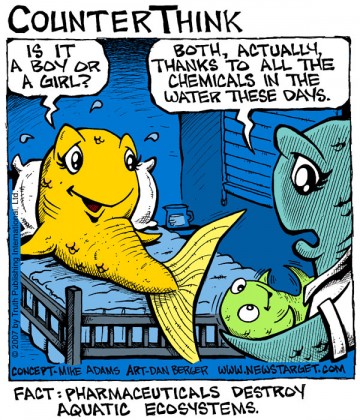 Les contaminants émergents
Masculinisation (imposex) des mollusques  marins par le tributyl étain (TBT) 
Le tributylétain (TBT) est un composé toxique que l'on trouvait autrefois  dans la plupart des peintures antisalissures 
Déclin ou extinction des populations locales dans le monde entier 
Le cas le plus évident de perturbation endocrine par un polluant chimique
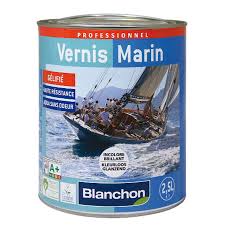 L'imposex se produit quand à la suite de l'exposition à un perturbateur endocrinien des caractéristiques mâles, comme le développement d'organes génitaux mâles (pénis et canal déférent par ex.), se développent chez un gastéropode femelle normal.
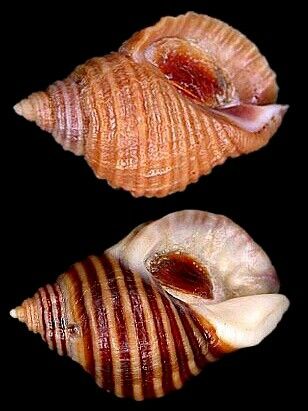 Nucella lapillus
Les contaminants émergents
Loup de mer à trois yeux capturé dans un lac  à côté de la centrale nucléaire de Córdoba,  en Argentine (novembre 2011).
Golfe de Californie au Mexique:  petit requin cyclope petit requin  cyclope. (2011)
Les contaminants émergents
Les polluants organiques persistants (POP) comme les polychlorobiphényles  (PCB) s’accumulent le long des chaînes trophiques et peuvent persister dans  l’environnement plusieurs décennies.
Le 8 février 2010, le préfet de la région Haute-Normandie interdit la pêche à la  sardine en baie de seine…3 juin 2010 interdiction de la consommation de  poissons provenant de certains fleuves pollués comme la Seine et le Rhône.
7
La Bioaccumulation
Bioaccumulation Marine pollution and impacts
La bioaccumulation
1. La bioaccumulation
La bioaccumulation
La bioaccumulation désigne la capacité des organismes aquatiques à concentrer et à  accumuler les substances chimiques à des concentrations bien supérieures à celles où elles  sont présentes dans l’eau.
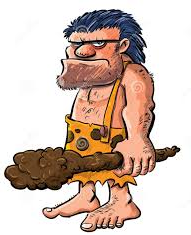 La bioaccumulation
Notions de bioaccumulation, bioamplification et d'élimination
La structure et la dynamique des réseaux alimentaires marins ne conditionnent pas seulement la biomasse et la production de métazoaires, mais aussi le flux de divers composés incluant des contaminants chimiques. À ce niveau il est important de différencier deux processus distincts, la bioaccumulation (bioconcentration) et la bioamplification (biomagnification). 

La bioaccumulation correspond à l’augmentation de concentration d’un contaminant dans un organisme par rapport à sa concentration dans le milieu externe (eau de mer) et est due à une vitesse d’incorporation du contaminant supérieure à son taux d’élimination (excrétion et métabolisation). 

La bioamplification correspond à l’augmentation de concentration le long du réseau trophique. Ainsi, la compréhension de la structure du réseau trophique et de son fonctionnement améliore la capacité de prévoir la concentration des contaminants chimiques persistants dans les différents niveaux trophiques.
La bioaccumulation
La présence de contaminants dans l'environnement  marin pose la question importante de leur devenir  dans les réseaux trophiques et finalement, celle de  l'exposition des consommateurs finaux, y compris  l'homme, à de telles substances potentiellement  toxiques.
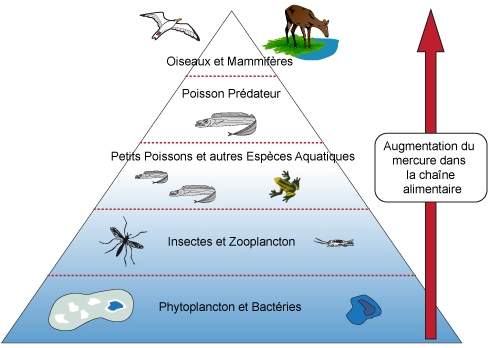 La bioaccumulation
Biomagnification ou bioamplification terme employé pour désigner l'augmentation des concentrations de certains métaux au fur et à mesure que l'on progresse dans la chaîne trophique.
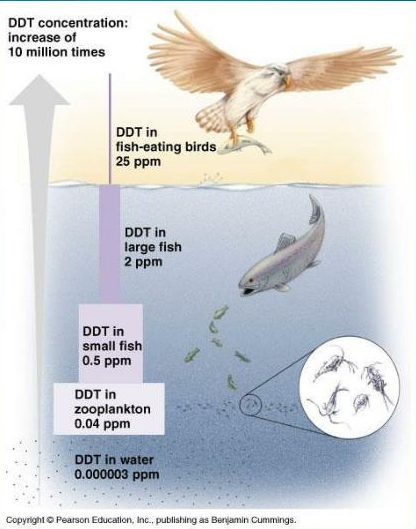 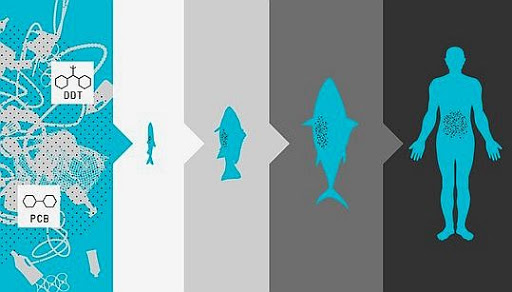 La bioaccumulation
La biomagnification traduit le croisement de 2 processus :
1. La bioaccumulation permise par les relations symbiotiques et/ou de type proies - prédateurs et qui traduit la différence entre la contamination d'un individu et sa capacité à dégrader/évacuer le contaminant en question. Le stade de développement des individus a une influence sur la capacité de détoxification, ainsi, dans l'ensemble, plus un individu sera vieux, plus il présentera des concentrations élevées correspondant aux cumuls de cette différence. S'ensuit donc un accroissement de la contamination qui peut se réaliser dans des organes particuliers. Cette tendance se nomme l’organotropisme. Elle est souvent active, résultant généralement d'une «confusion» entre une molécule impliquée dans le fonctionnement physiologique normal et le toxique. Ainsi, alors que des organes sont associés à la dégradation des polluants organiques et à l'évacuation des polluants minéraux (foie, rein), certains organes (système nerveux central, gonades) peuvent être affectés.

2- Le transfert du contaminant au travers du réseau trophique résulte;
du rendement trophique (environ 10 % par maillon trophique ascendant) et
du comportement alimentaire s'il y a organotropisme.